1В
класс
Классный руководитель: Челябова Марина Александровна
Список класса
1. Абуев Альмир 
2.  Аймухамбетова Алина
3. Ахатов Артур
4. Биткулова Кристина
5. Дьячков Максим
6. Исаев Яков
7. Менлибаеве Диана
8. Минеева Алена
9. Нередько Артем
10. Новичков Александр
11. Петров Илья
12. Плужникова Надежда




13.Попова Яна
14. Саркаров Вусал
15. Сейтжанова Диана
16. Сизинцева Александра
17. Сизинцева Дарья
18. Хомутецкая Екатерина
19. Шахов Андрей





9 -мальчиков
10 -девочек
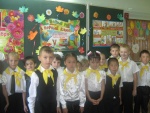 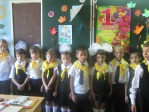 ПЕРВЫЙ РАЗ 

В ПЕРВЫЙ КЛАСС!
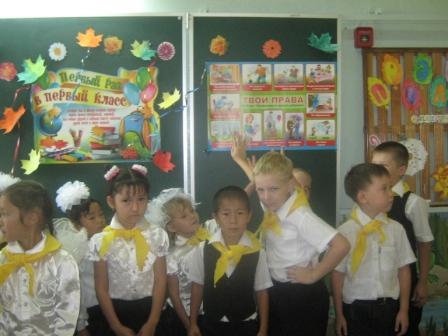 ПОСВЯЩЕНИЕ В ПЕРВОКЛАССНИКИ
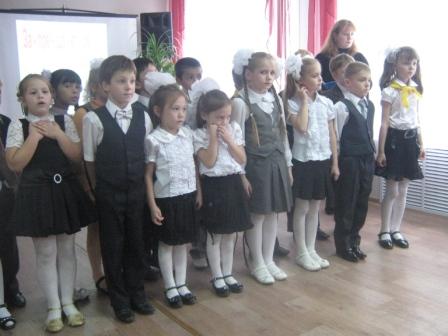 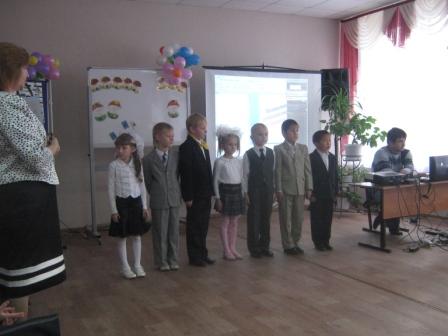 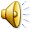 ДЕНЬ
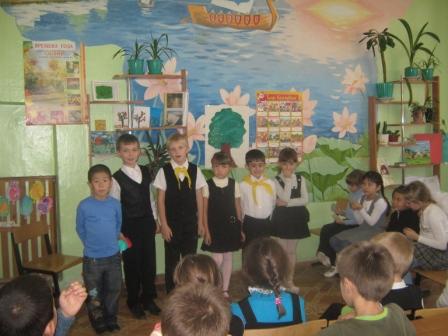 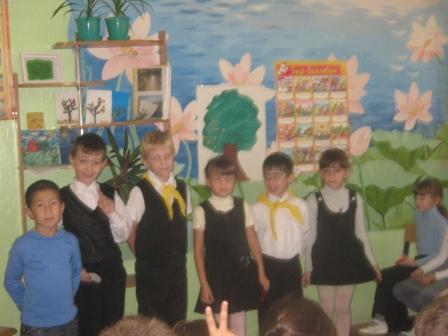 ТОЛЕРАНТНОСТИ
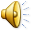 МЫ учимся!
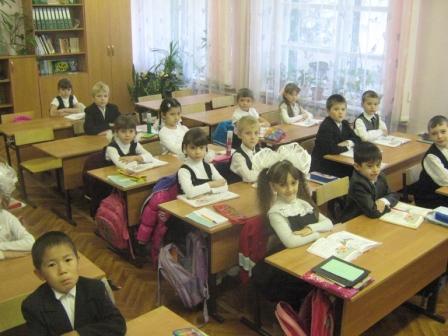 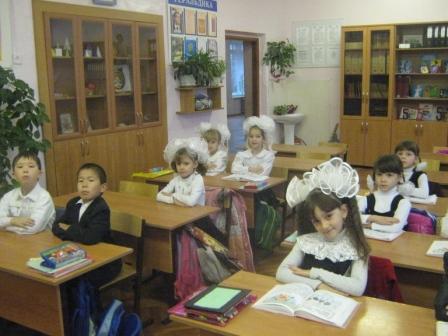 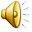 МАМИН ПРАЗДНИК
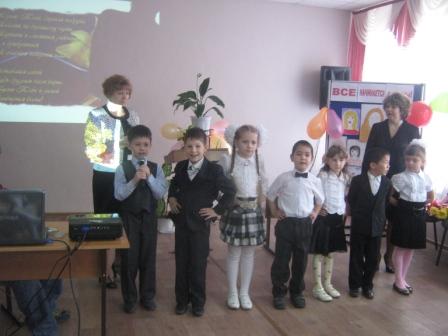 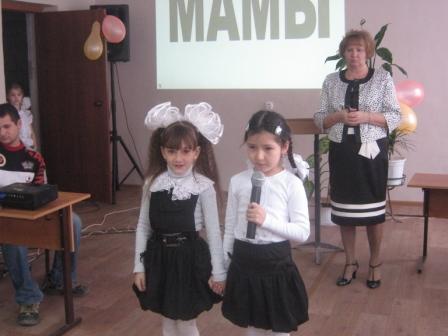 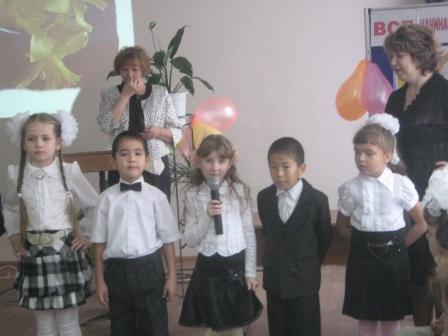 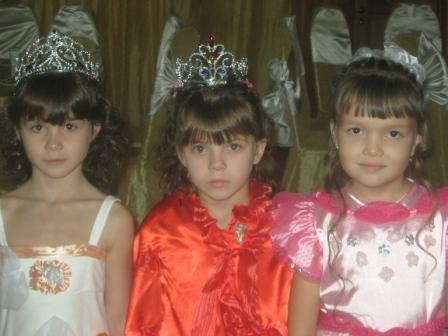 НОВЫЙ ГОД!
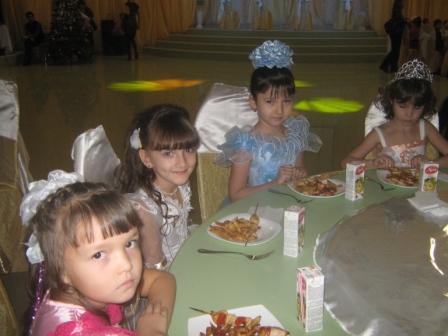 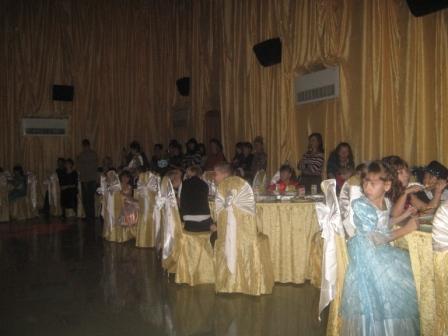 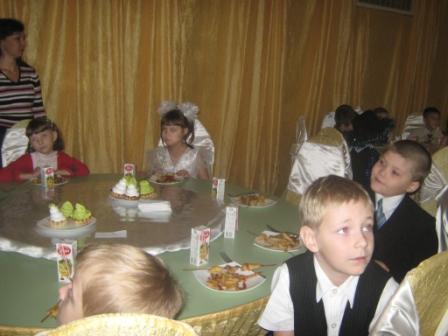 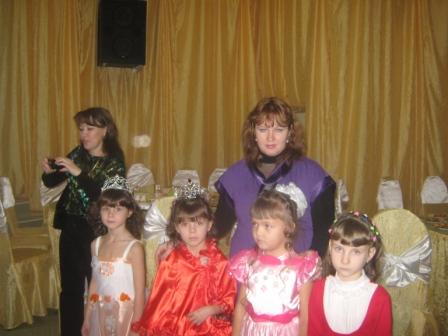 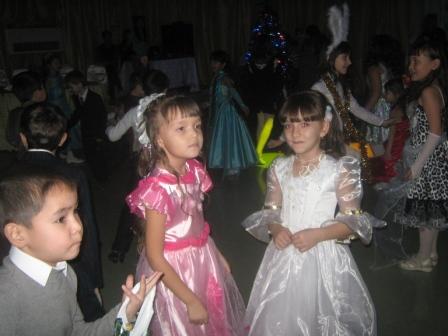 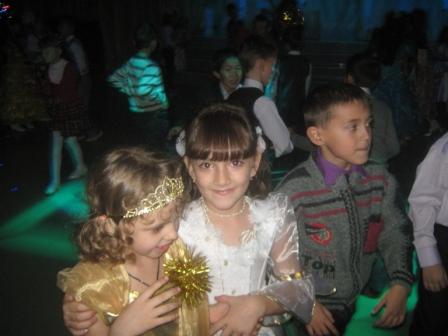 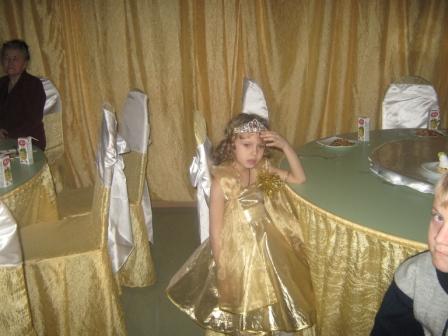 ВЕСЕЛЫЕ СТАРТЫ!II МЕСТО
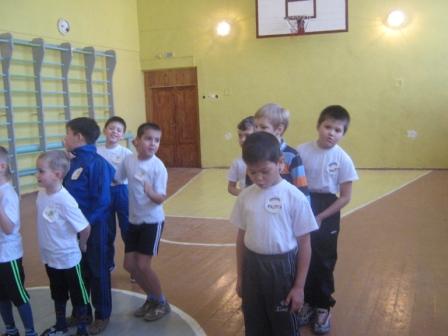 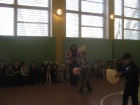 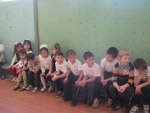 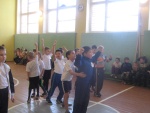 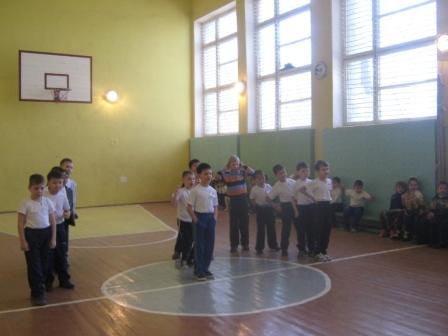 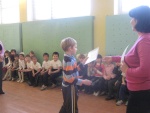 КАК НА МАСЛЕННОЙ НЕДЕЛЕ,,,
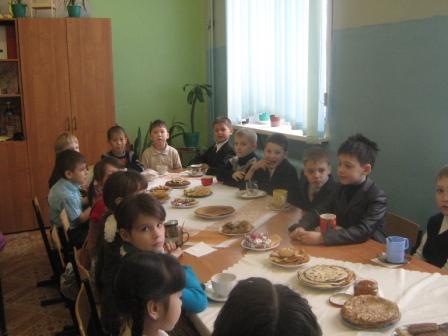 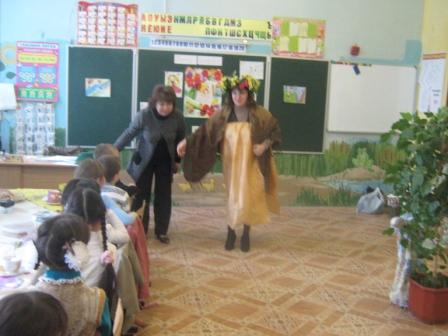 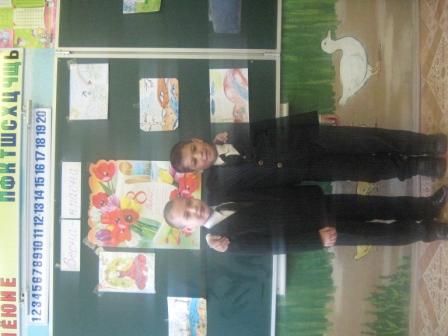 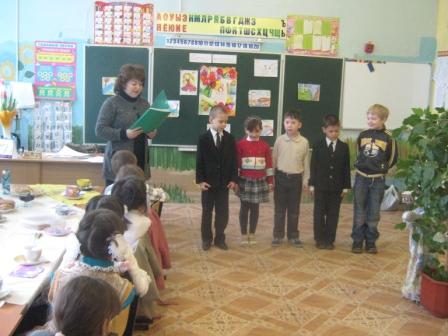 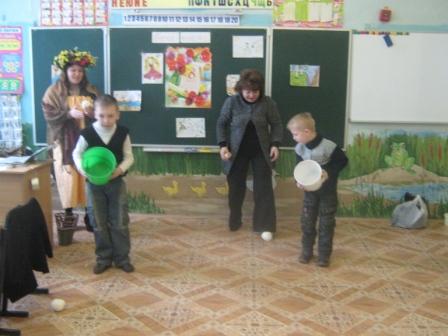 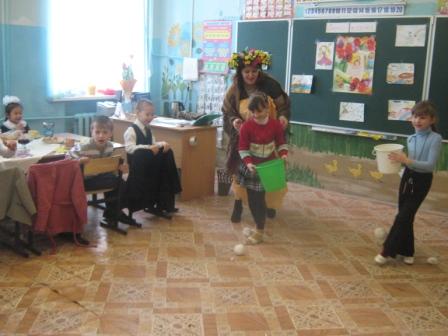 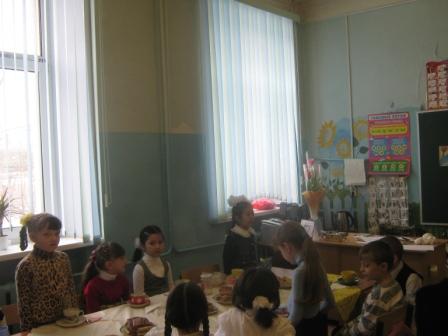 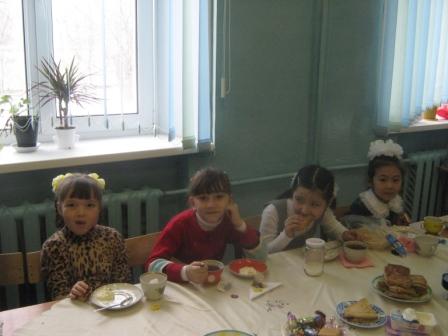 ШКОЛЬНАЯ ЯРМАРКА
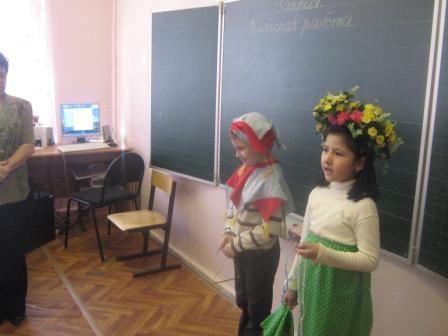 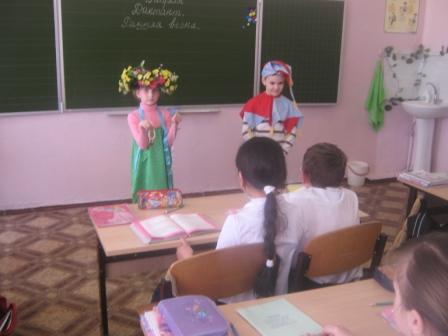 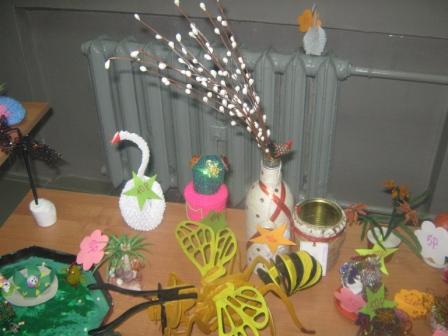 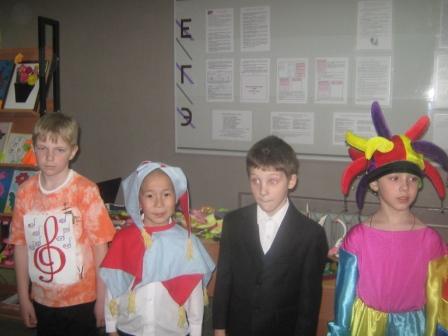 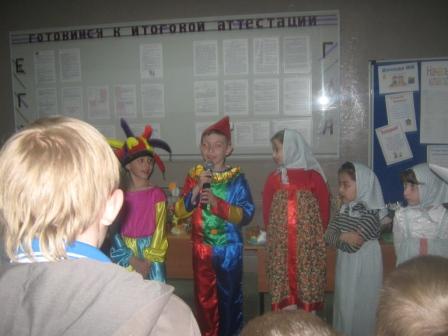 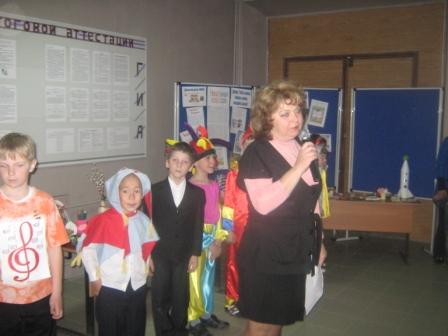 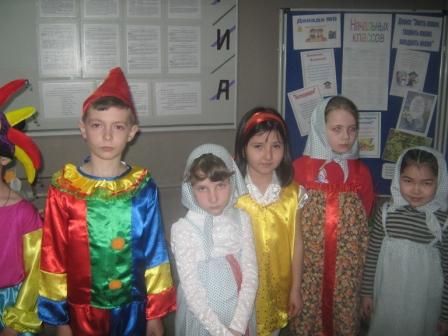 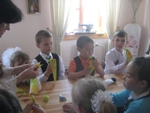 В ДОМЕ- МУЗЕЕ ТЕТЮШИНОВА
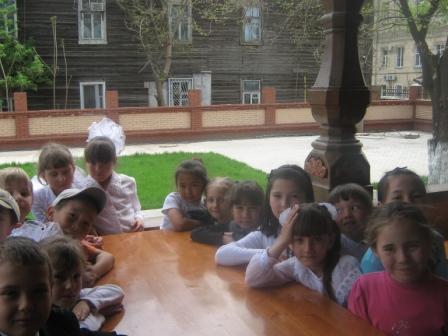 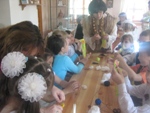 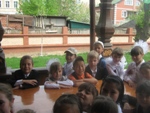 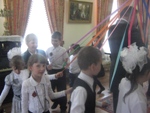 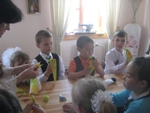 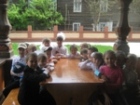 9 МАЯ ДЕНЬ ПОБЕДЫ!
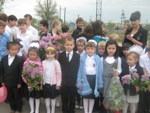 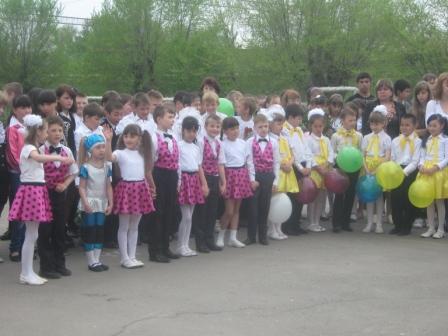 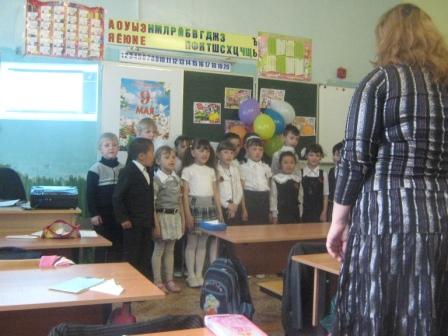 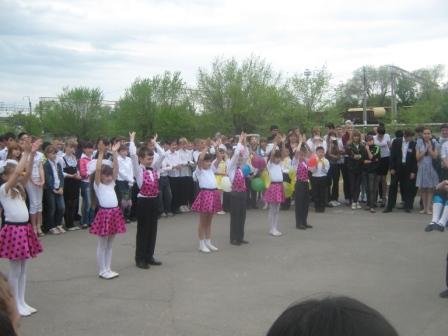 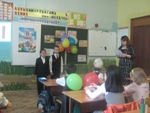 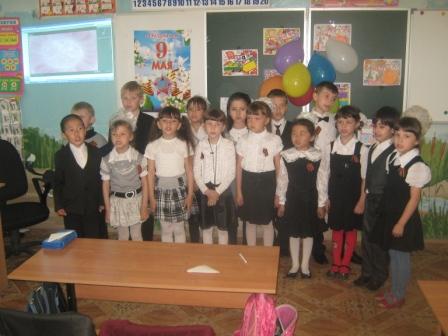 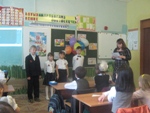 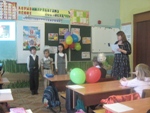 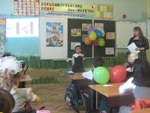 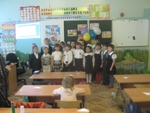 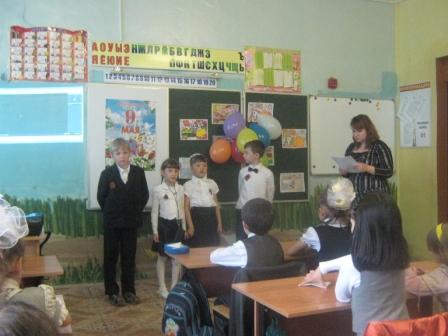 Маленький театр
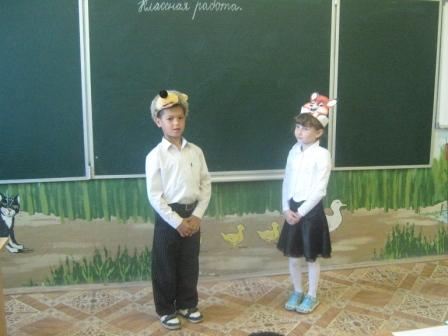 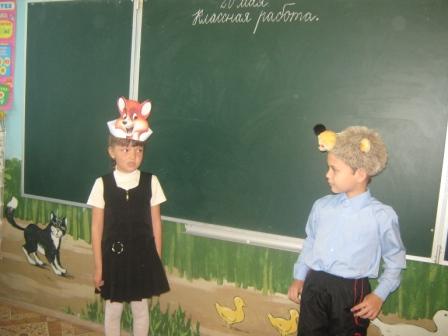 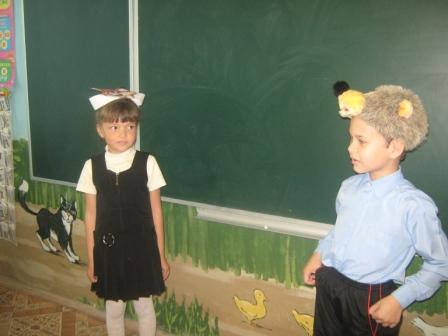 Прощай, 1 класс!
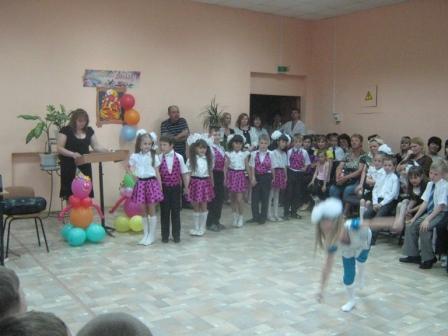 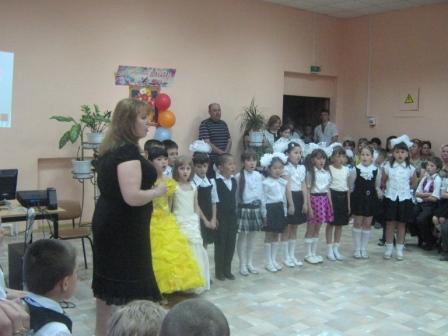 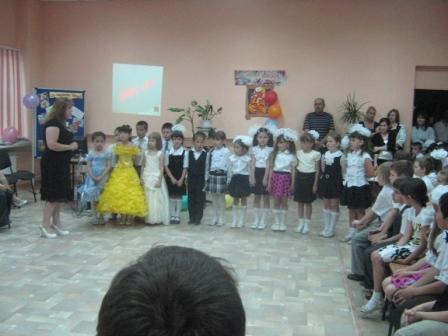 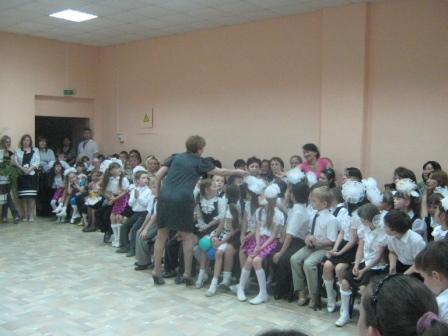 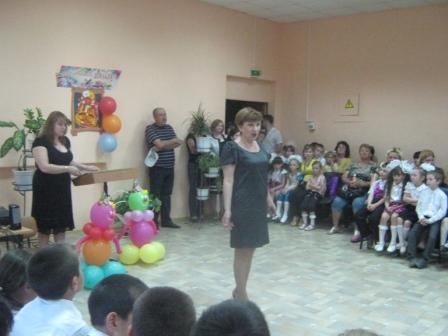 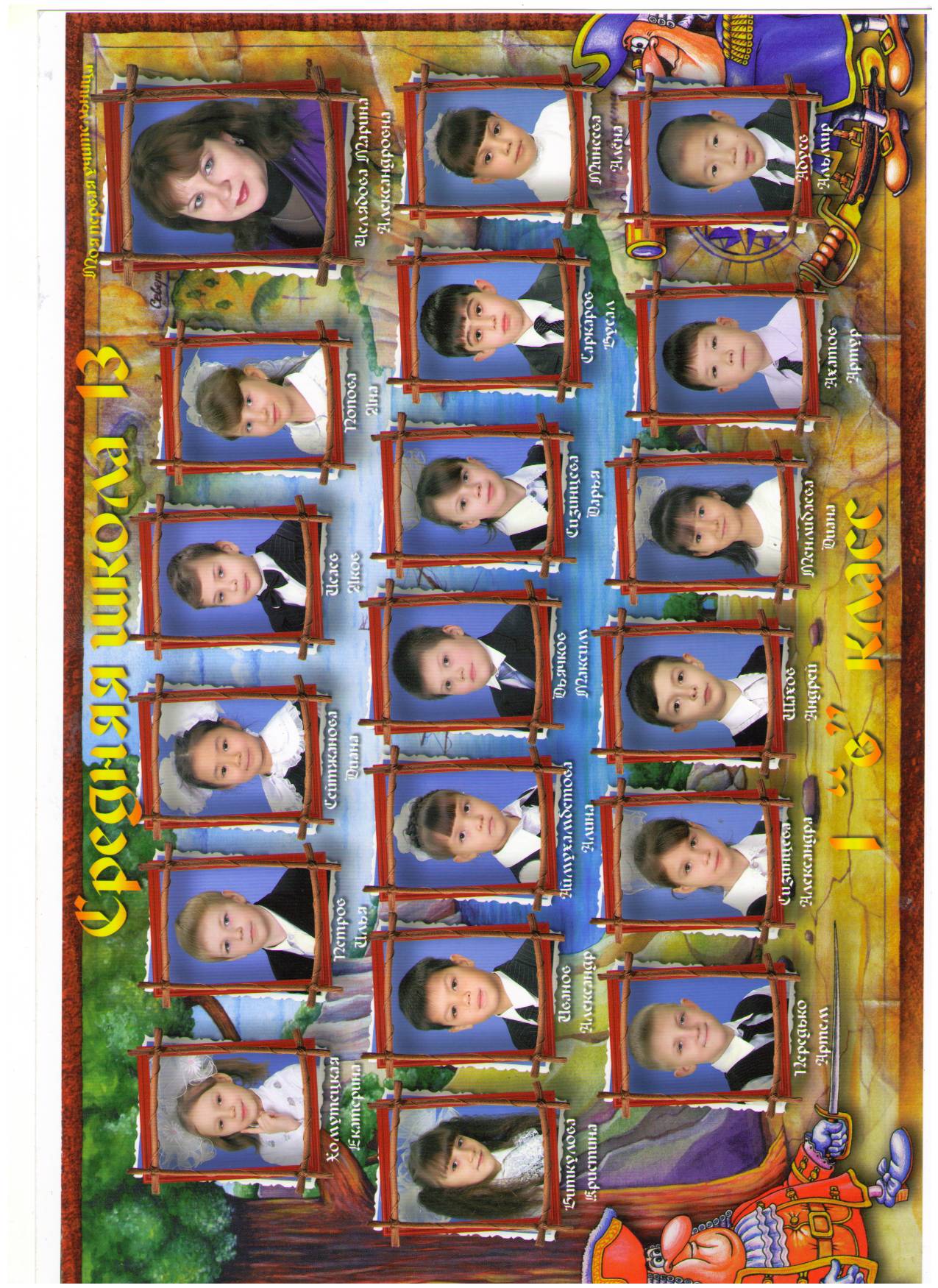 ПЕРЕХОДИМ ВО 2 класс…